Городское методическое объединениеМБУ ДО «Центр внешкольной работы» Авиастроительного района г.Казани «Мониторинг результативности образовательного процесса»                                                         ИЗ ОПЫТА РАБОТЫ МБУ ДО«ЦВР»АВИАСТРОИТЕЛЬНОГО РАЙОНА Г.КАЗАНИ ПО ОРГАНИЗАЦИИ МОНИТОРИНГА ЗУН ОБУЧАЮЩИХСЯ
Морозова Галина Николаевна, 
научный руководитель ЦВР, к.п.н., доцент

19 апреля 2017 г.
г.Казань
нормативная база мониторинга
Федеральный закон №273-ФЗ «Об образовании в Российской Федерации»
Устав МБУ ДО «Центр внешкольной работы» Авиастроительного района г.Казани
Положение о мониторинге качества образовательной деятельности МБУ ДО «Центр внешкольной работы» Авиастроительного района г.Казани
Положение об аттестации обучающихся МБУ ДО «Центр внешкольной работы» Авиастроительного района г.Казани
Положение о свидетельстве о дополнительном образовании для обучающихся, успешно прошедших итоговую аттестацию по ДООП МБУ ДО «Центр внешкольной работы» Авиастроительного района г.Казани
Мониторинг ЗУН- система сбора,
обработки, хранения и распространения
информации о уровне сформированности ЗУН
обучающихся
	Цель: диагностика и оценка качества
знаний, уровня сформированности
практических умений, навыков
	Объект: ЗУН обучающихся, осваивающих
114 ДООП по  6 направленностям
	Субъекты: 3160 обучающихся, 108
педагогов, 12 администраторов ЦВР
формы мониторинга
Традиционные:
-Собеседование			-Тестирование
-Зачет				-Экзамен
-Творческие и 			-Практические
исследовательские 		занятия
работы			          -Выставки		
-Отчетные концерты	          -Соревнования	
-Интеллектуальные	          -Конкурсы	
состязания			          -Олимпиады
-Защита творческих 	          -Конференции
работ и проектов
Инновационные :
Чемпионат ( Губайдуллина Светлана Владимировна)
Виртуальные выставки
методы сбора информации о результатах сформированности ЗУН:
-педагогическое наблюдение
-экспликация
-опросные методы
-анализ результатов учебной и
квазипрофессиональной деятельности 
-портфолио ( Малахов Михаил Викторович)
-метод кейсов 
-метод экспертных оценок (Алтынбаева Гульнара Фаритовна)
Аттестация- основная форма оценки
уровня и качества освоения ДООП в
конкретной предметной области
	Цель- выявление текущего,
промежуточного и итогового уровня
сформированности теоретических
знаний, практических умений и
навыков, их соответствия
прогнозируемых результатам ДООП
виды мониторинга
Текущий контроль- оценка
успешности  продвижения обучающихся в
освоении ДООП по темам и полугодиям
	Промежуточный контроль-
подведение итогов очередного года обучения
	Итоговый контроль- оценка уровня
знаний, практических умений и навыков
выпускников ЦВР
критерии и показатели оценки сформированности ЗУН
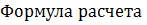 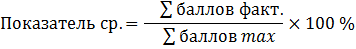 уровни обработки информации о результативности образовательного процесса в ЦВР:
-объединения (ДООП, педагоги) ;
	-отдела (совокупность ДООП,
зав.отделами );
	-ЦВР в целом ( 114 ДООП, зав. метод.
отделом Горшкова Т.П.)
Основные методы обработки информации:
-анализ источников информации,
-метод сравнительной оценки
УТВЕРЖДАЮ
  				Директор МБУ ДО 
        «Центр внешкольной работы»
         Авиастроительного района  г.Казани
     					  ____________ В.В.Бугрова

График 
проведения итоговой  аттестации обучающихся
Зам.директора по УВР				Н.Н.Мифтахова
ПЕРСПЕКТИВЫ :(на период 01.09.2017 г. по 31.05.2020 г.)
БЛАГОДАРЮ  ЗА  ВНИМАНИЕ